Some APX-completeness results for cubic graphs
Paola Alimonti
Viggo Kann
Theoretical Computer Science, Vol.237, pp.123-134 (2000)
Presenter: Shiou-Zong Chiou
Date:2016/06/07
Abstract
APX problem
APX is the set of NP optimization problems that allow polynomial-time approximation algorithms with approximation ratio bounded by a constant.
APX-complete problem
A problem is said to be APX-hard if there is a PTAS reduction from every problem in APX to that problem, and to be APX-complete if the problem is APX-hard and also in APX.
L-reduction
MIN VERTEX COVER-B
MIN VERTEX COVER-3
L-reduction from MIN VERTEX COVER-4 to MIN VERTEX COVER-3.
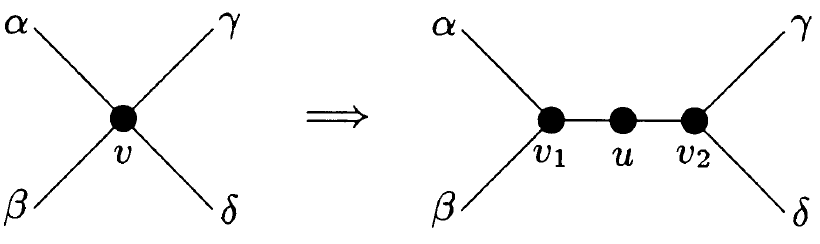 MIN VERTEX COVER-3
MIN VERTEX COVER-3
MAX IND SET-B
MAX IND SET-3
MIN DOM SET-B
MIN DOM SET-3
L-reduction from MIN VERTEX COVER-3 MIN DOM SET-6, and then L-reduction from MIN DOM SET-6 to MIN DOM SET-3.
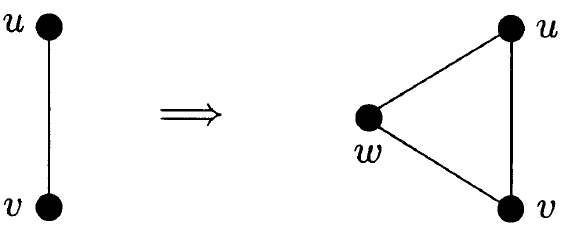 MIN DOM SET-3
MIN DOM SET-3
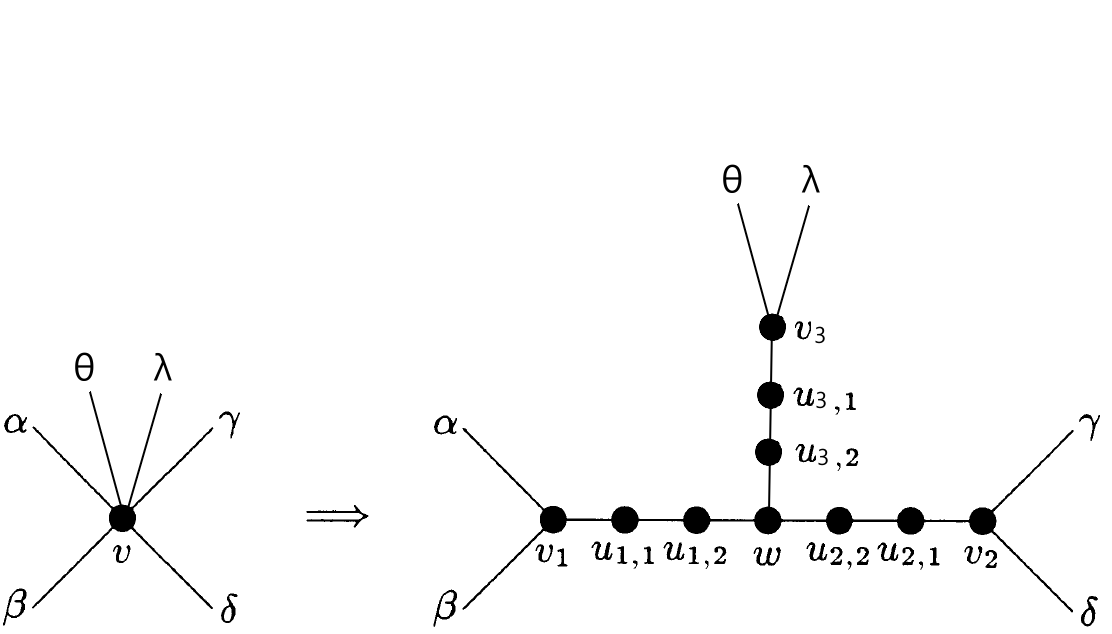 Cubic graph
MAX CUT-B
MAX 3-SAT-B
MAX CUT-6
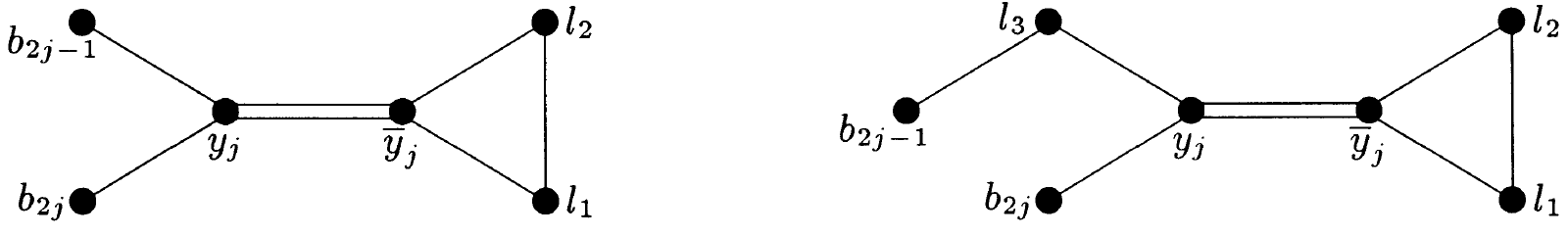 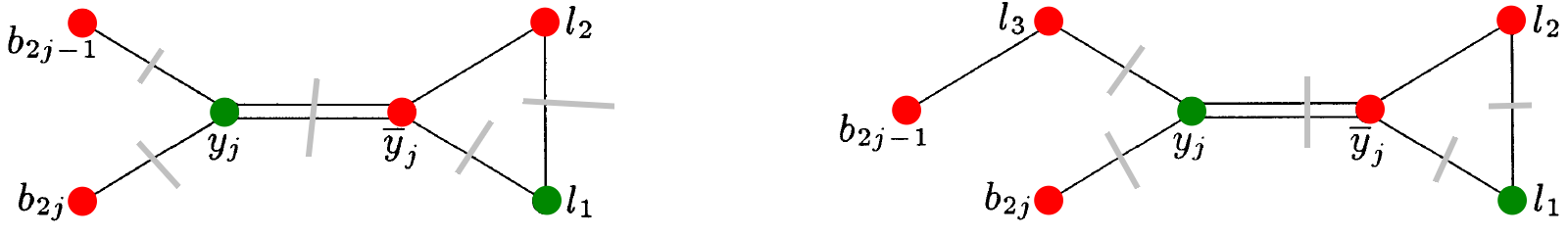 MAX CUT-3
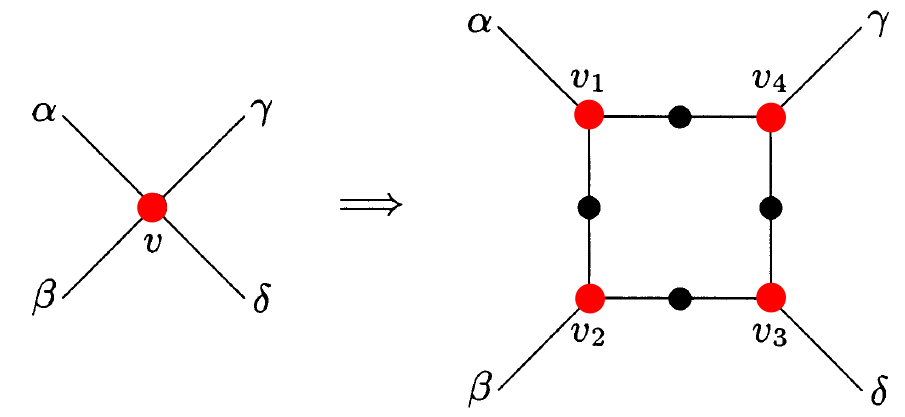 MAX CUT-3
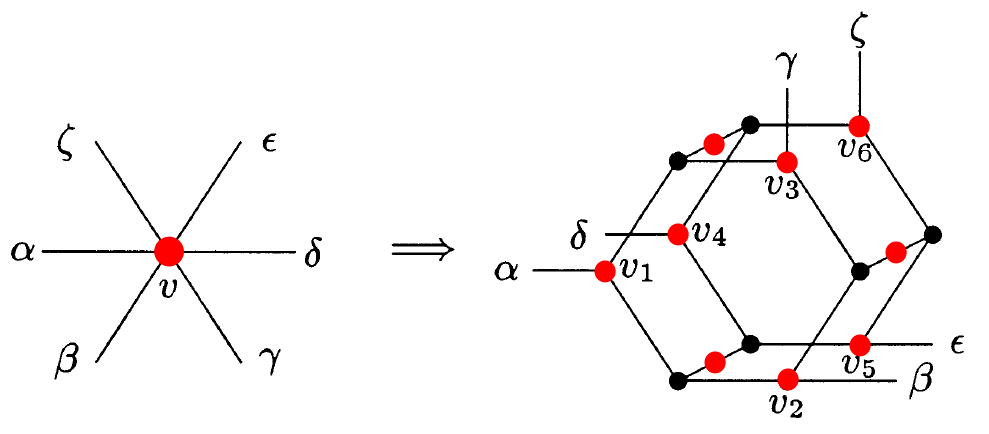 Cubic graph